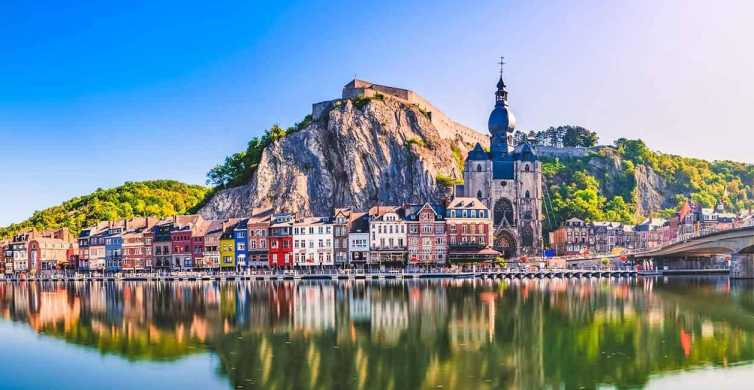 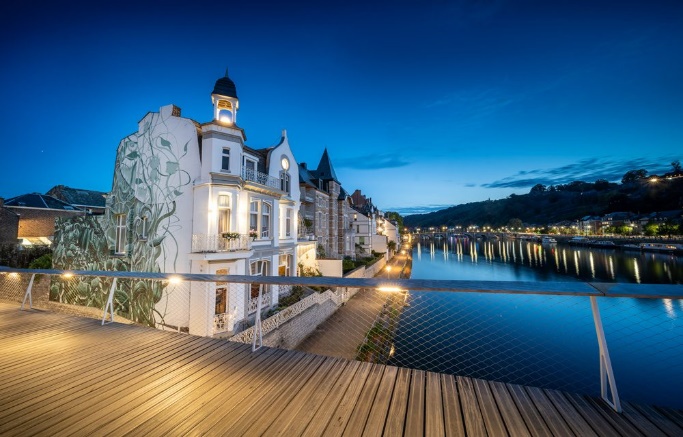 Namen
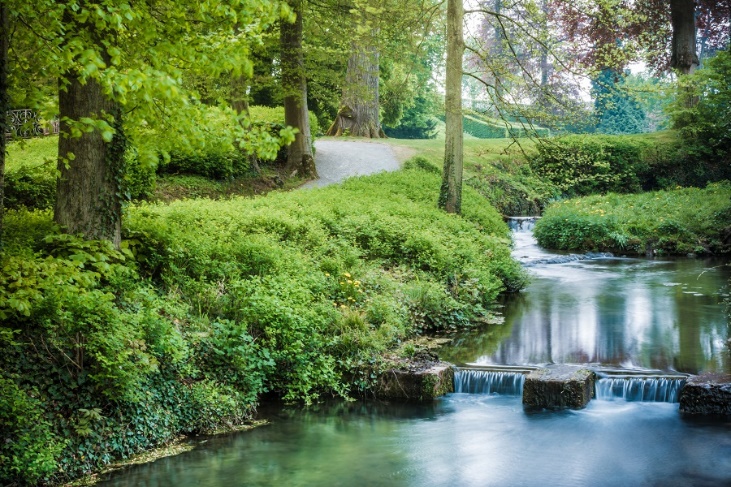 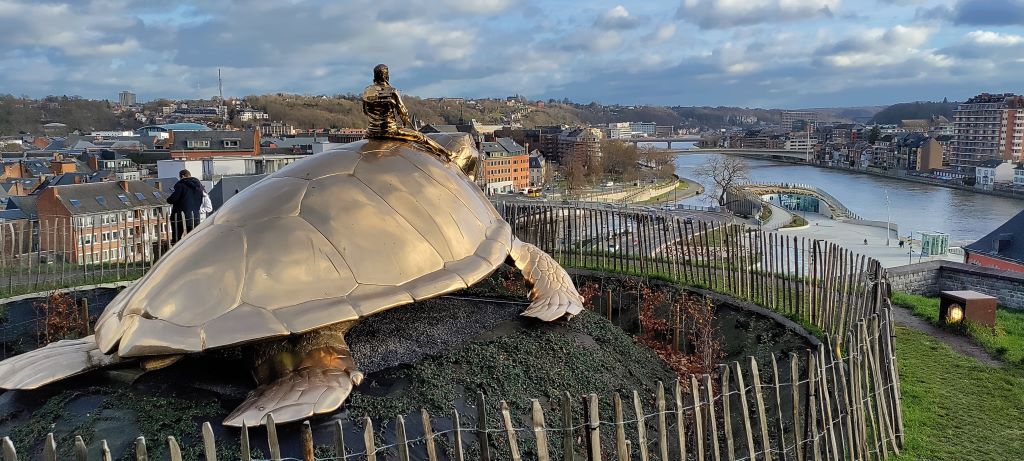 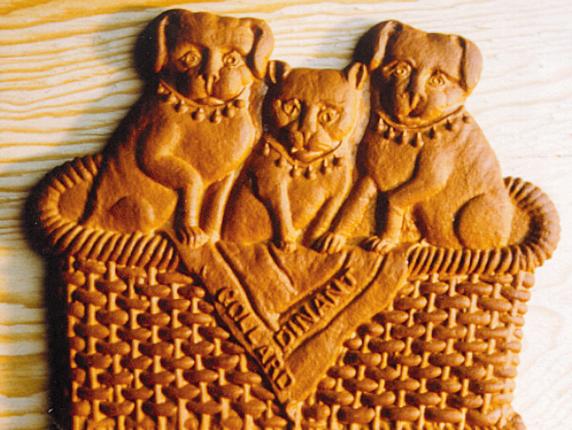 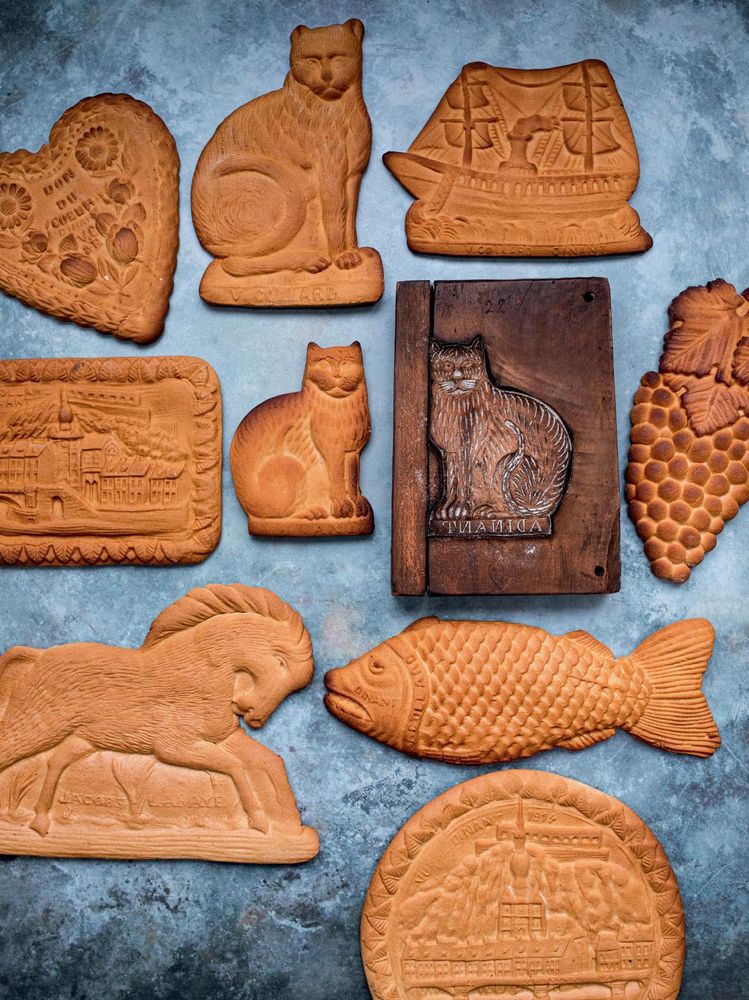 Dinant koeken : bijna de hardste koeken ter wereld en in ieder geval bijna zo hard als een steen.
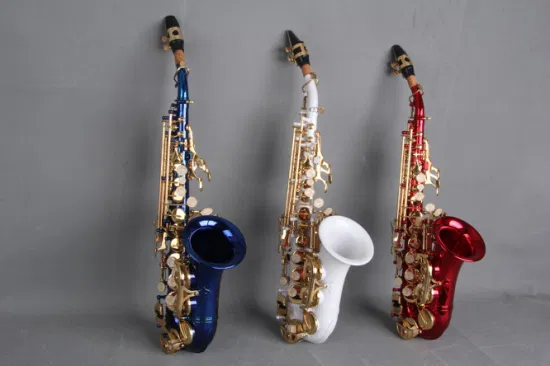 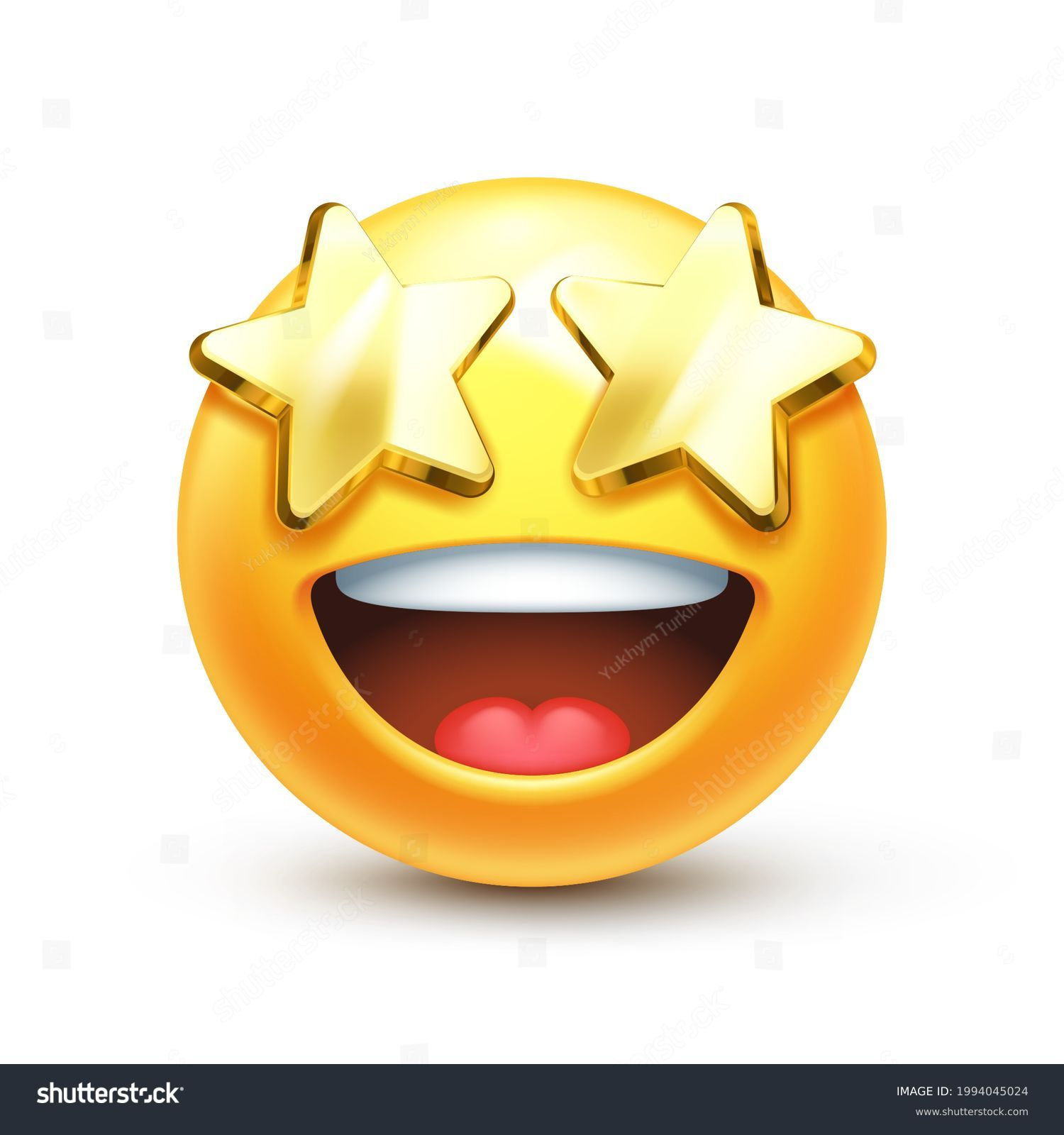 Hier in Namen zijn heel veel mooie rivieren.  Hier is een voorbeeld.
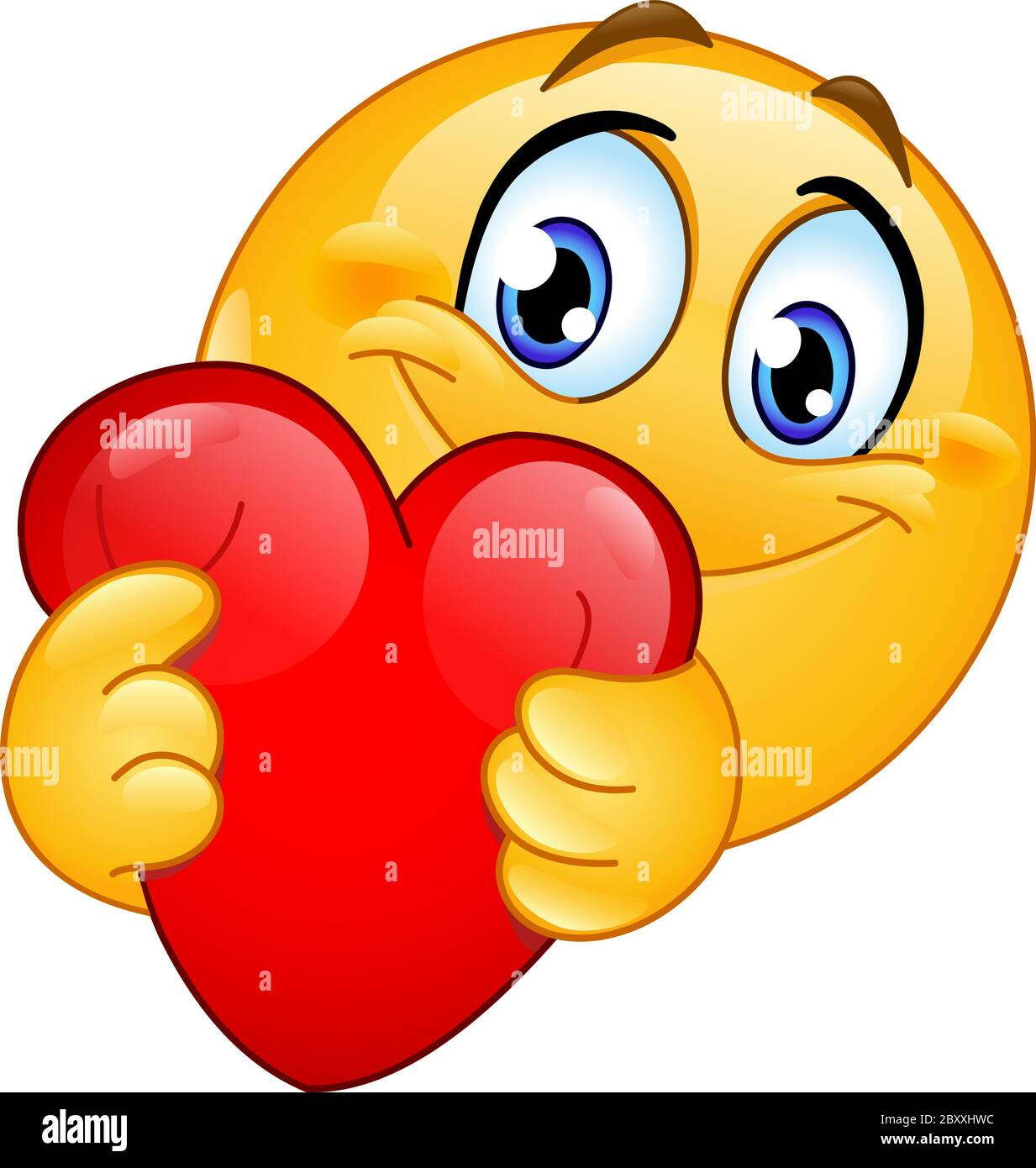 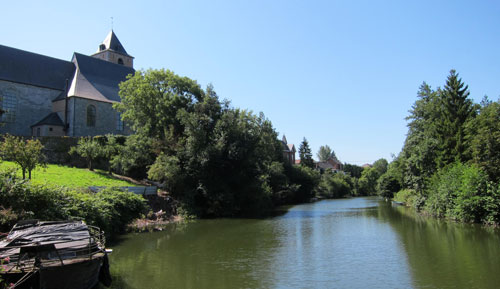 Deze Rivier is de Maas. De Maas is één van de mooiste rivieren in België.
In de provincie Namen is de  Saxofoon uitgevonden. De Saxofoon is nu een heel beroemd instrument.
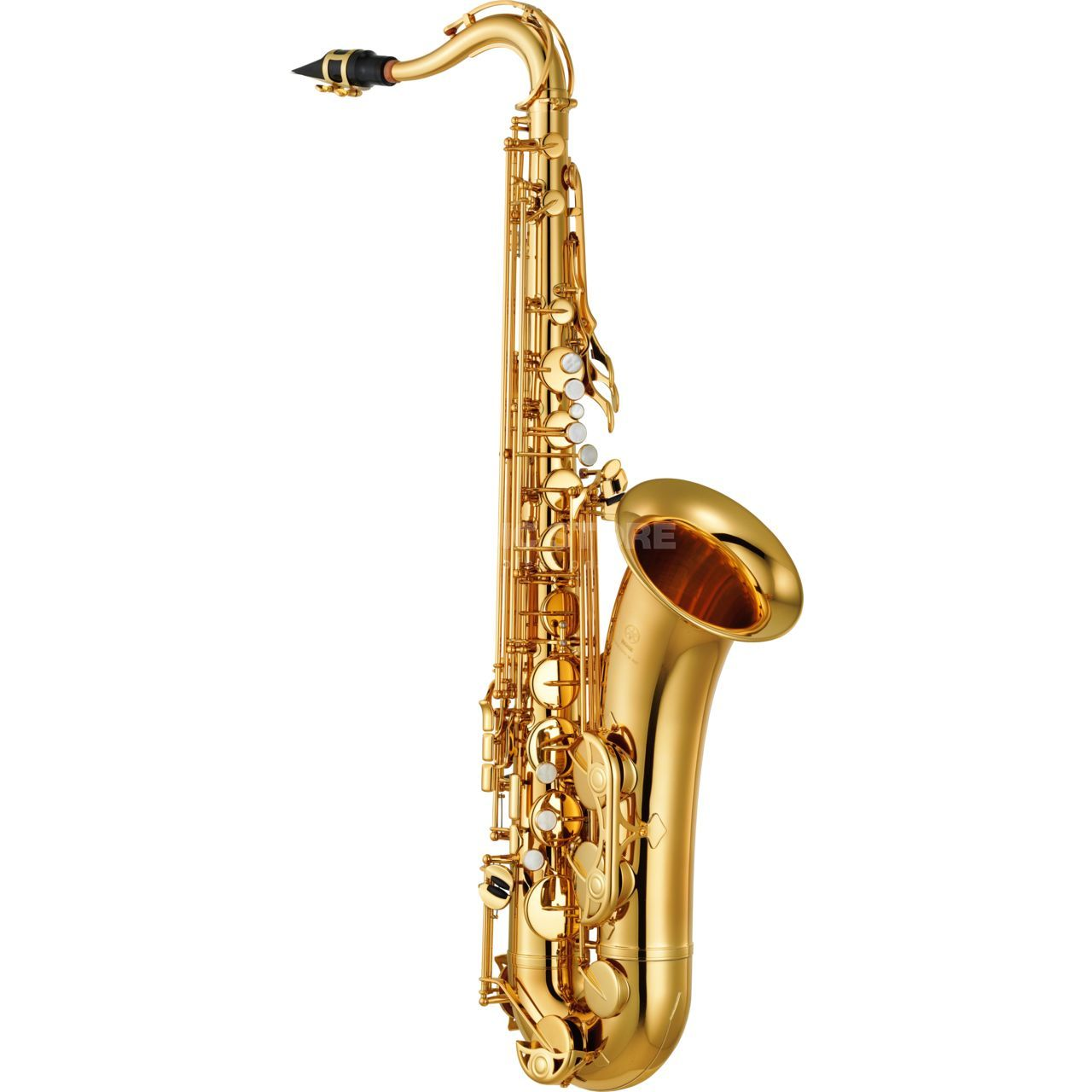 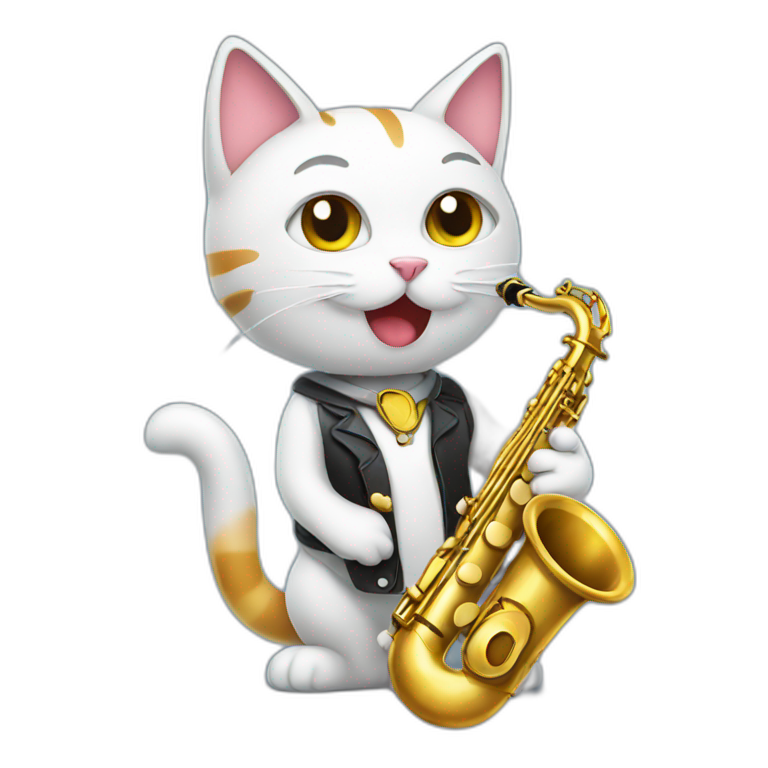 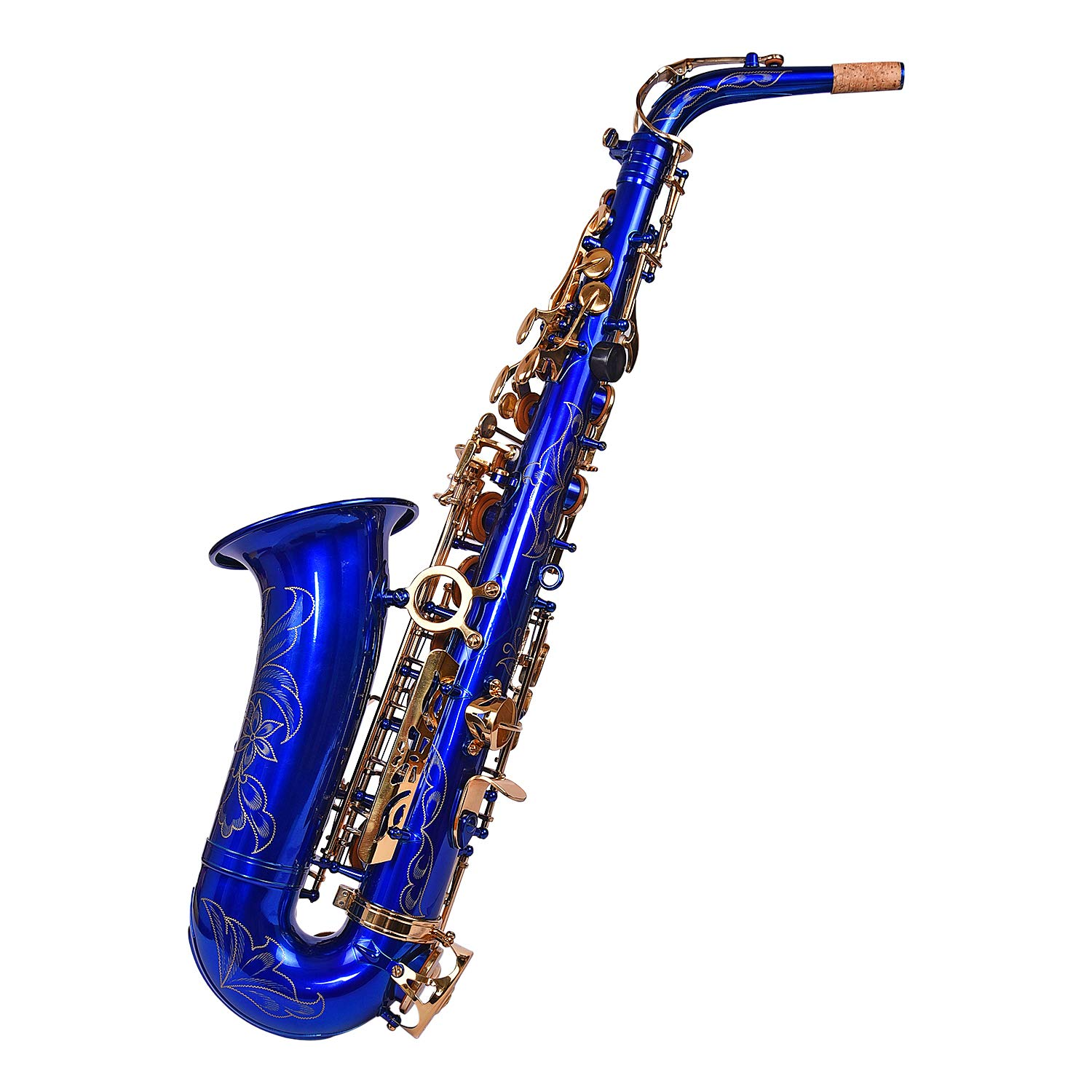 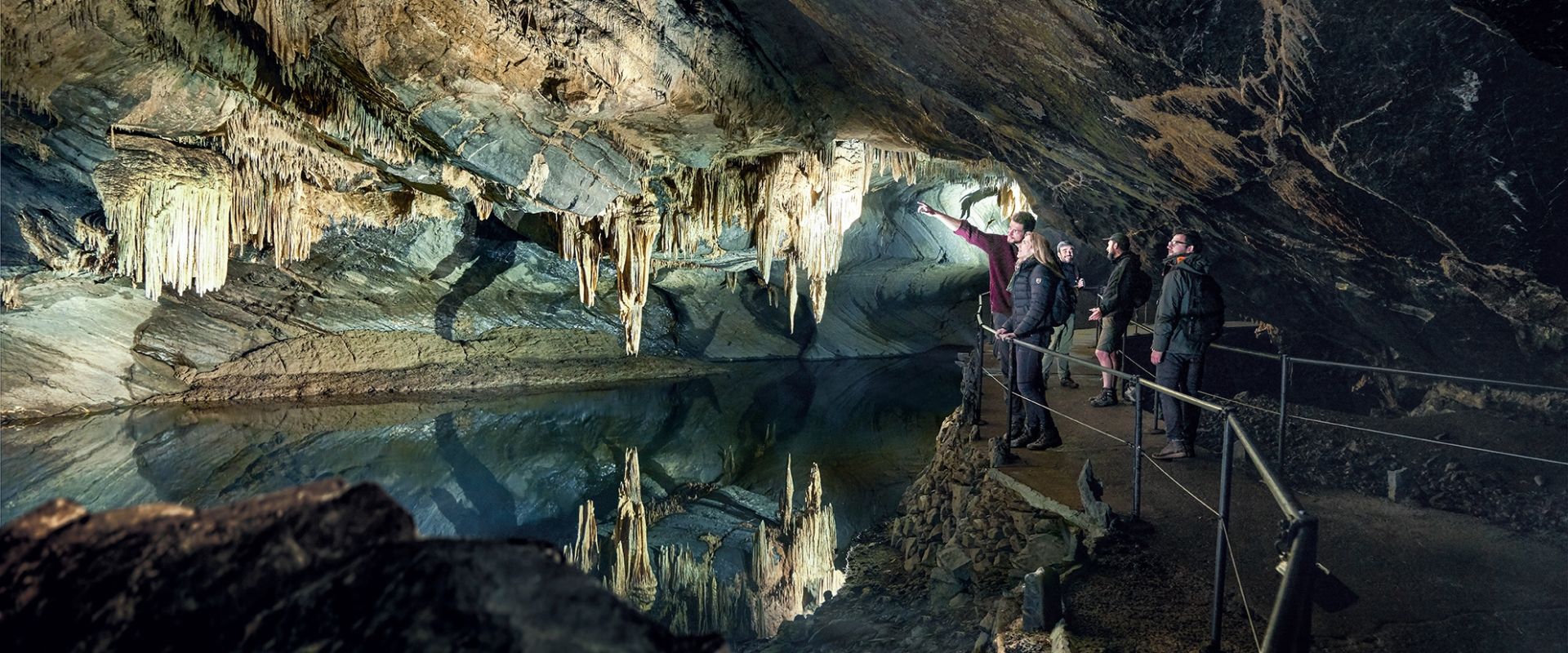 In de Grotten van Han is het redelijk donker en er zijn heel veel coole grotten .
Dit was onze powerpoint. Wij hopen dat jullie ervan genoten  hebben en ons thema was Namen.